UBND Quận Long BiênTrường Mầm Non Ban Mai Xanh
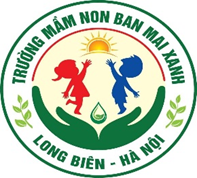 LĨNH VỰC PHÁT TRIỂN NGÔN NGỮ 
Tập tô chữ cái i – t – c
Lứa tuổi: Mẫu giáo lớn 5-6 tuổi
Giáo viên: Lưu Phương Dung
Bài hát  ABC
HĐ 1: Ôn lại chữ cái i – t - c
i
t
c
TRÒ CHƠI:  BÉ ĐỌC CÙNG CHIM.
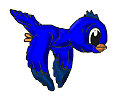 c
c
i
t
t
t
i
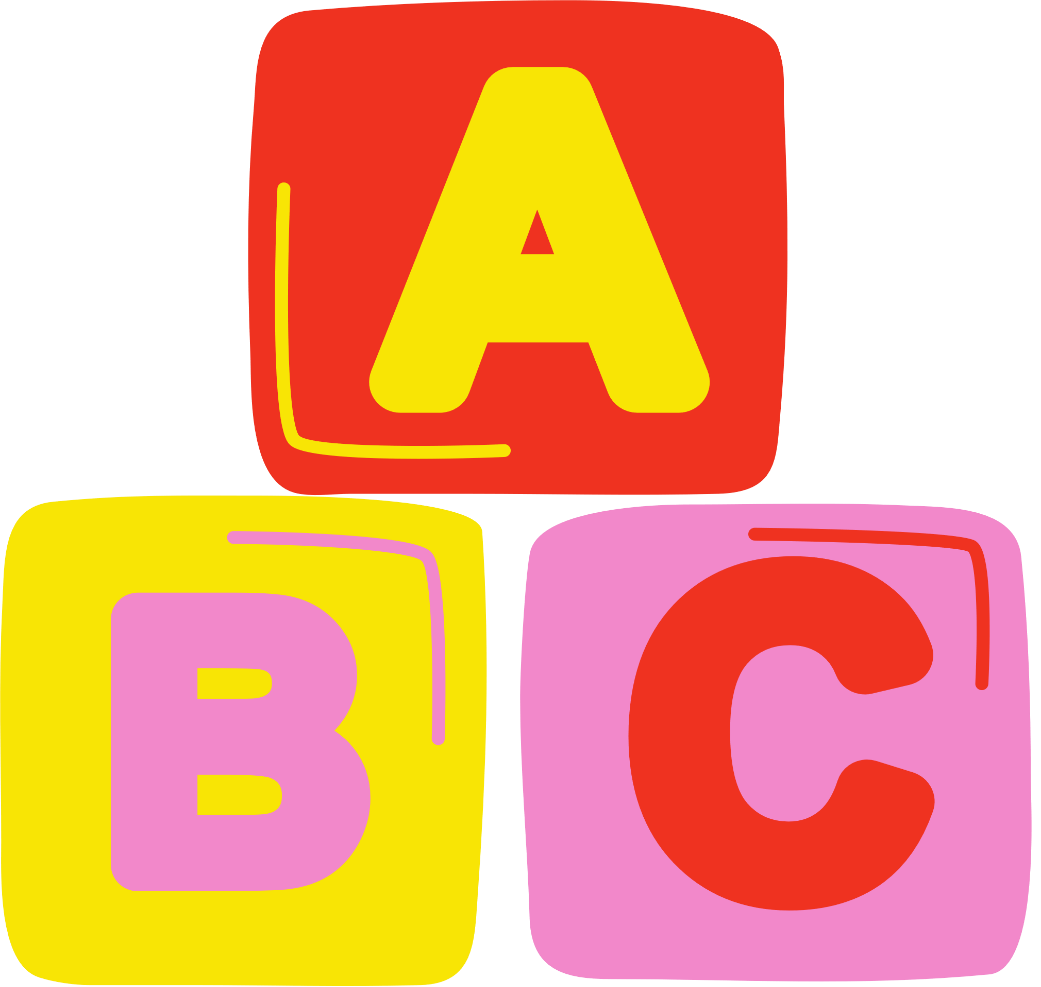 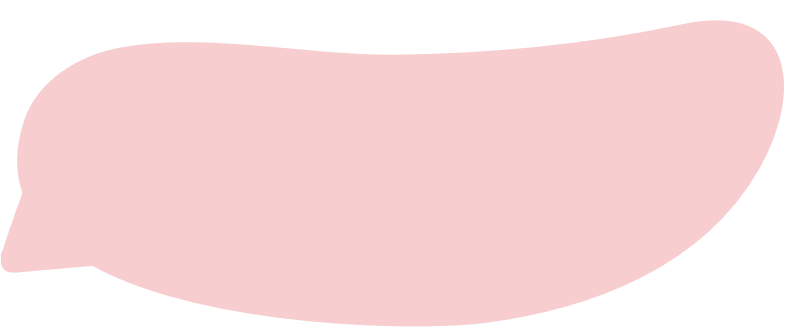 Trò chơi: 
Tìm chữ
BÐ h·y t« mµu ch÷ c¸i i in rçng.
 Nèi ch÷ c¸i i tªn gäi d­íi tranh ®Õn ch÷ i ®¬n lÎ
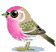 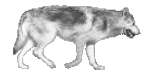 i
Chã sãi
Chim s©u
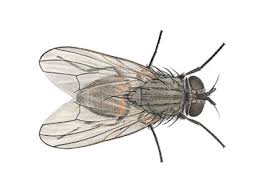 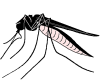 Con ruåi
Con muçi
BÐ h·y t« mµu ch÷ c¸i i in rçng.
 Nèi ch÷ c¸i i tªn gäi d­íi tranh ®Õn ch÷ i ®¬n lÎ
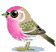 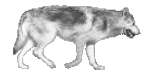 i
Chã sãi
Chim s©u
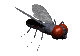 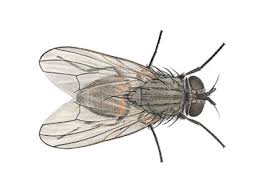 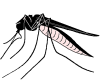 Con ruåi
Con muçi
t
G¹ch ch©n ch÷ c¸i    trong bµi th¬
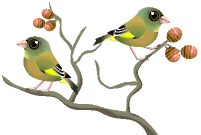 t
¥i con chim chiÒn chiÖn
Hãt chi mµ vang trêi
Tõng giät long lanh r¬i
T«i ®­a tay t«i høng.
Cã  ...... ch÷ t
t
G¹ch ch©n ch÷ c¸i    trong bµi th¬
t
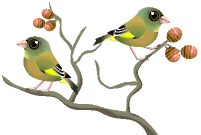 ¥i con chim chiÒn chiÖn
Hãt chi mµ vang trêi
Tõng giät long lanh r¬i
T«i ®­a tay t«i høng.
Cã   7  ch÷ t
BÐ h·y t« mµu ch÷ c¸i c in rçng.
 Nèi ch÷ c¸i c tªn gäi d­íi tranh ®Õn ch÷ i ®¬n lÎ
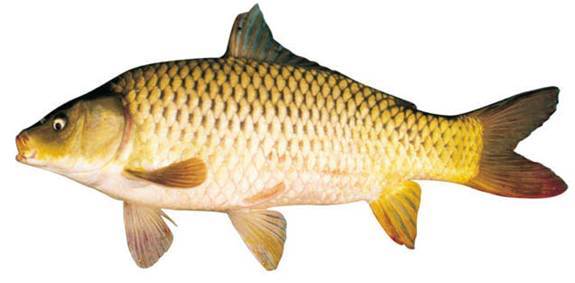 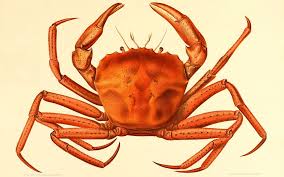 c
Con cua
C¸ chÐp
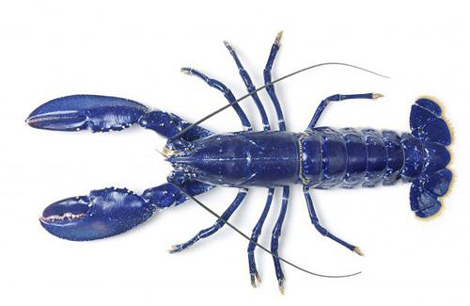 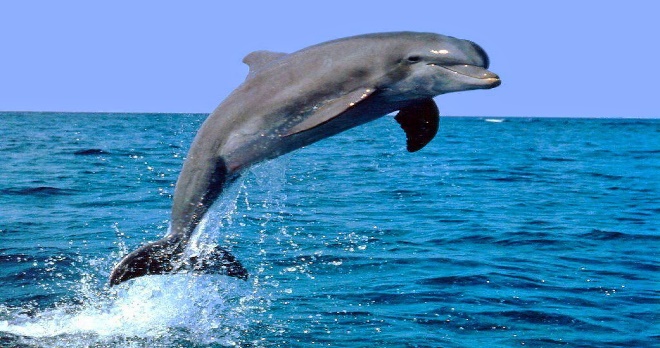 T«m cµng
C¸ heo
BÐ h·y t« mµu ch÷ c¸i c in rçng.
 Nèi ch÷ c¸i c tªn gäi d­íi tranh ®Õn ch÷ i ®¬n lÎ
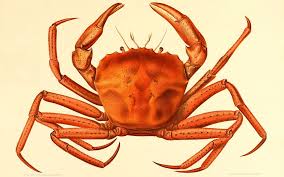 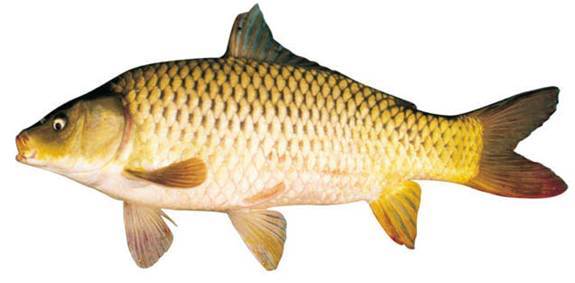 c
Con cua
C¸ chÐp
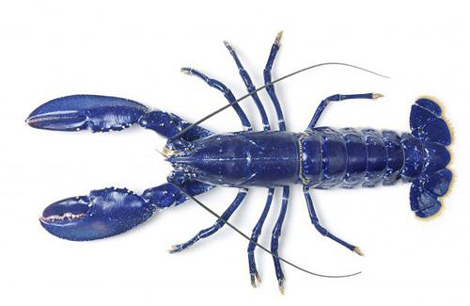 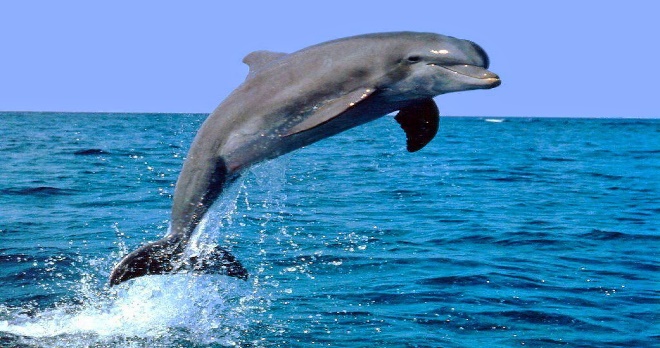 T«m cµng
C¸ heo
Giới thiệu cấu tạo chữ i – t – c ( in thường và viết thường)
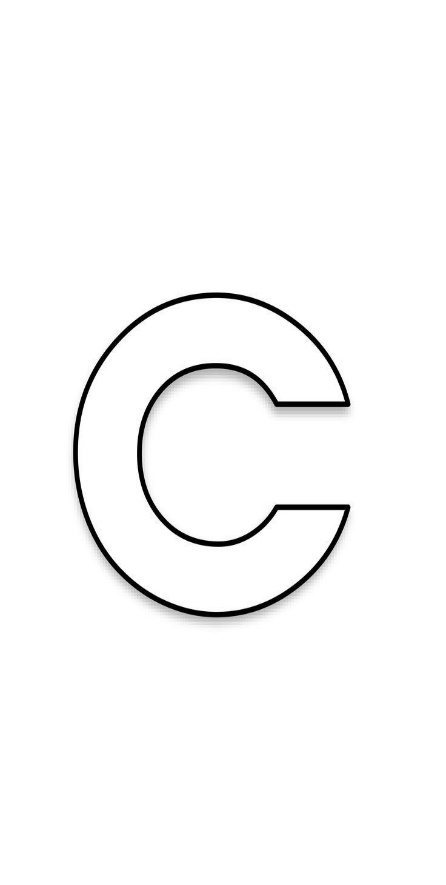 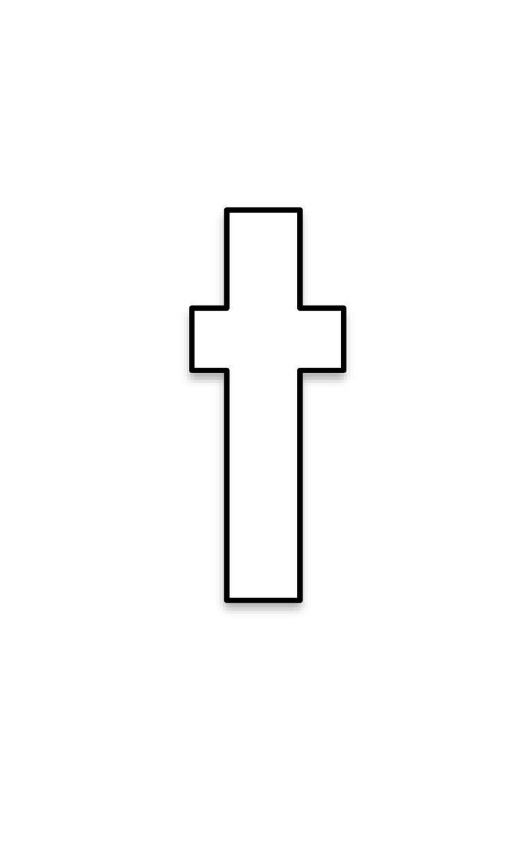 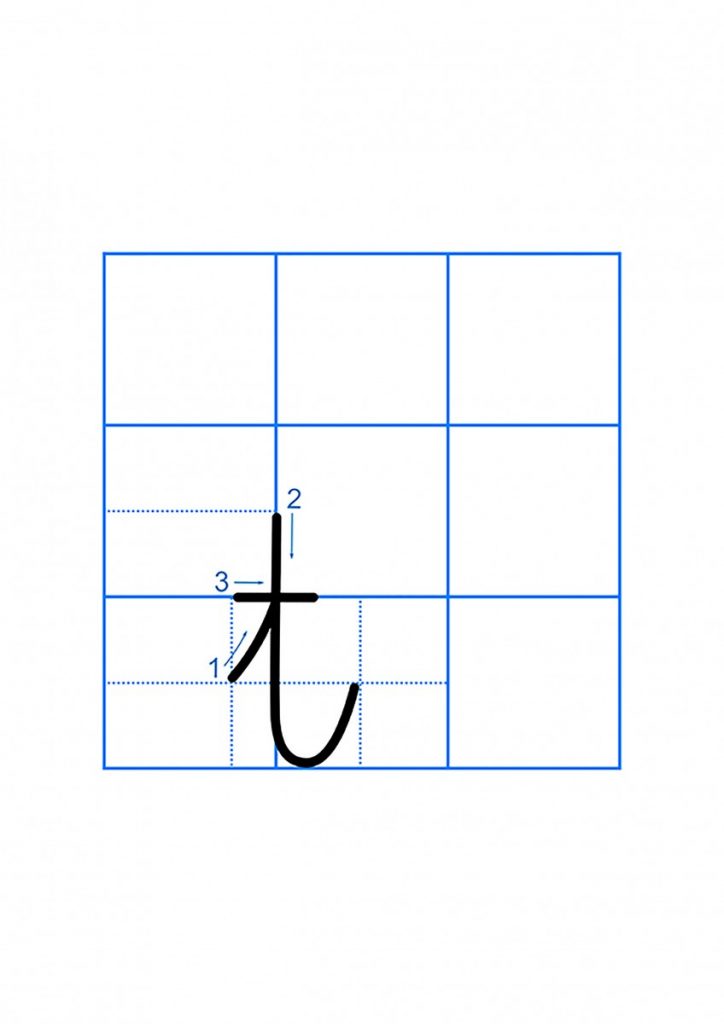 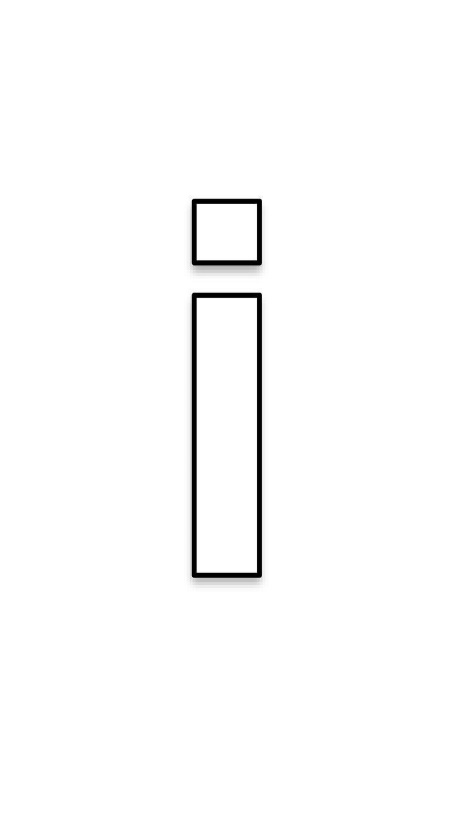 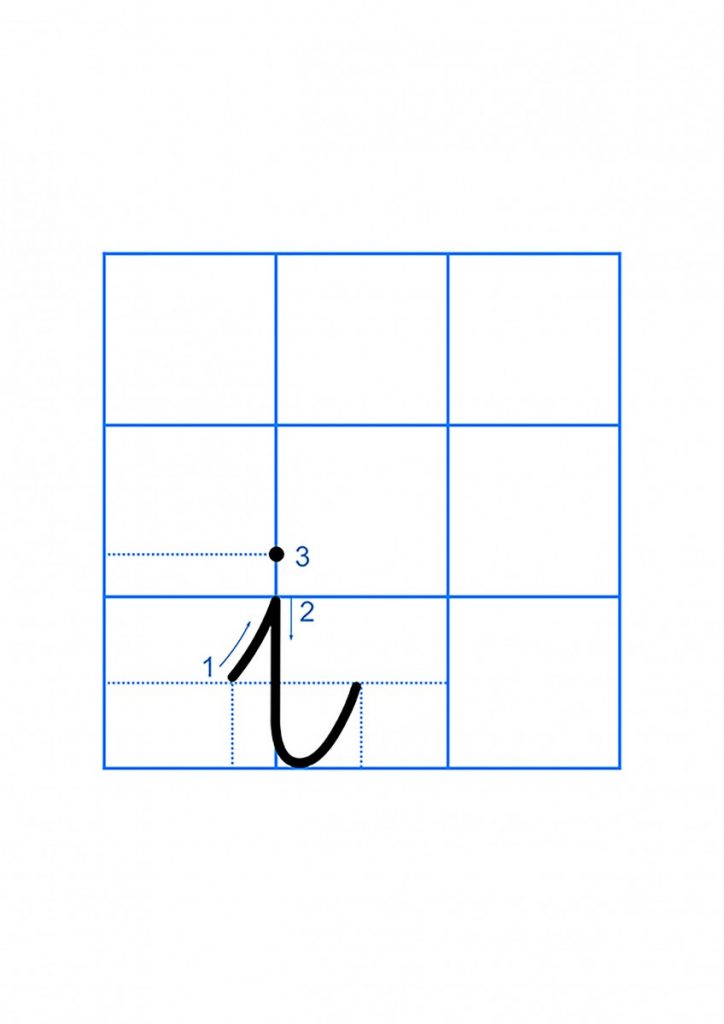 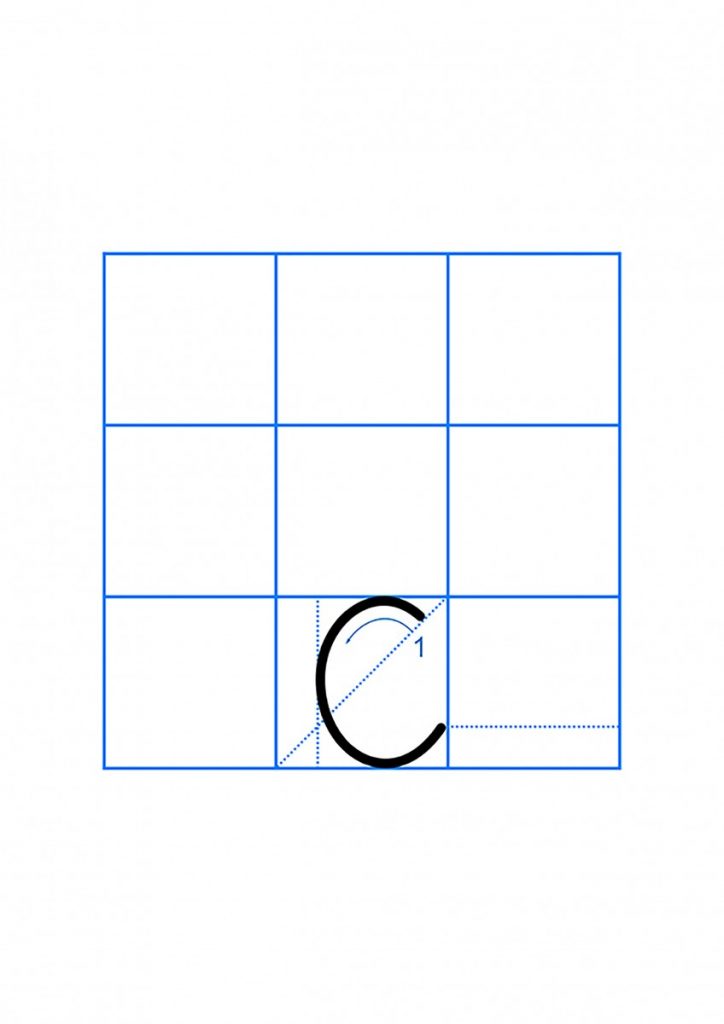 Quan sát viết mẫu chữ i
Quan sát viết mẫu chữ t
Quan sát viết mẫu chữ c
Một số lưu ý về tư thế khi tập viết :
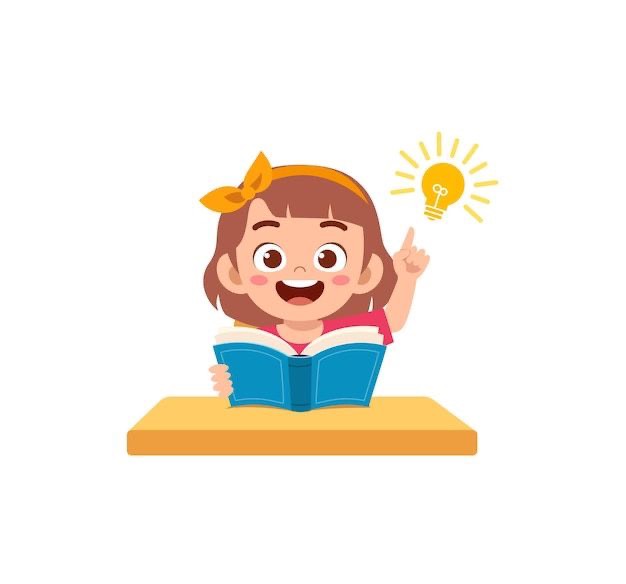 Tư thế ngồi học thoái mái, không gò bó. 
Khoảng cách từ mắt đến với 25-30 cm
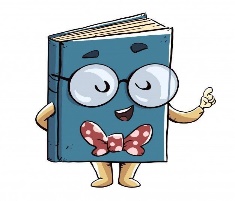 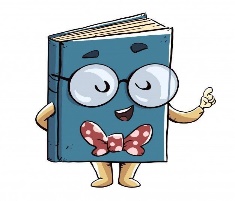 Cột sống ở tư thế thẳng đứng, 
Vuông góc với mặt ghế ngồi
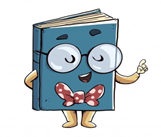 Giữ thằng bằng hai vai và đặt 2 chân song song
Không được tì ngực vào thành bàn
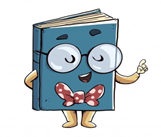 Ánh sáng phải vừa đủ và
 ngồi thuận chiều ánh sáng
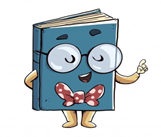 Trẻ thực hiện
Cảm ơn các con 
 và hẹn gặp lại các con
 trong giờ học sau